Halong Bay, Vietnam
A Natural Wonder of the World?
A Natural Wonder
watching the world's interest in Halong Bay. In the Official New 7 Wonders of Nature Halong Bay is one of 28 finalists in a global vote on the seven most spectacular natural spaces in the world. We won't know until Nov. 11, 2011 (11.11.11) whether the world thinks Halong Bay is one of the world's most stunning natural landscapes, or seascapes.
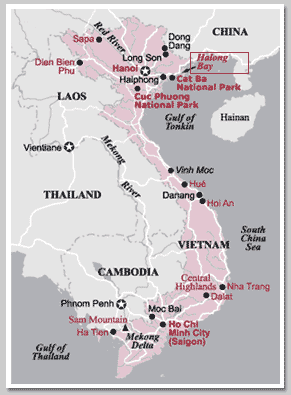 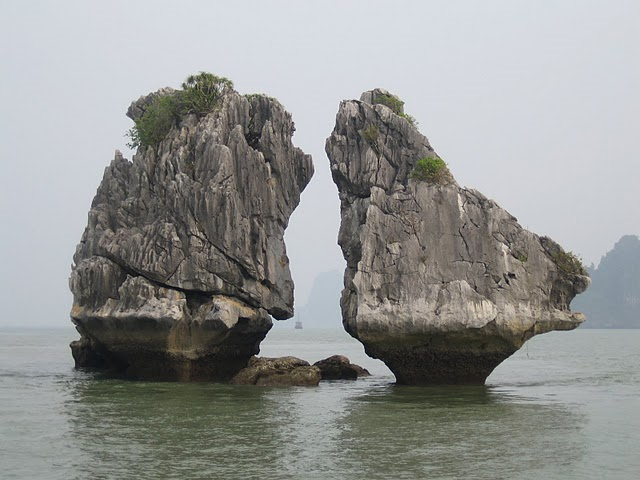 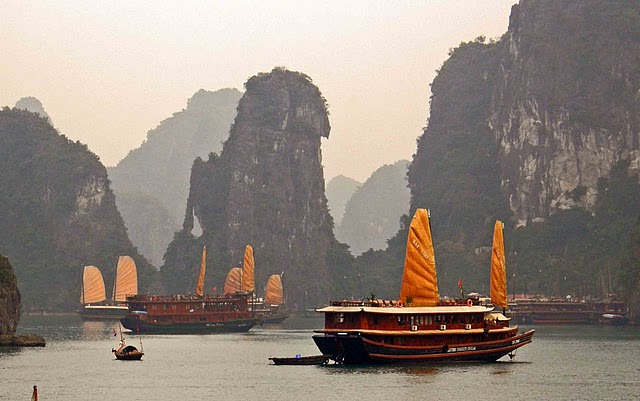 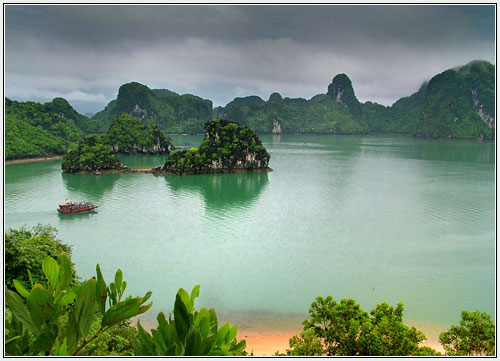 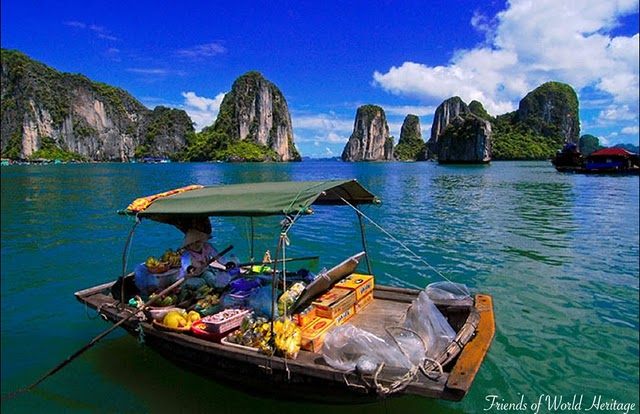 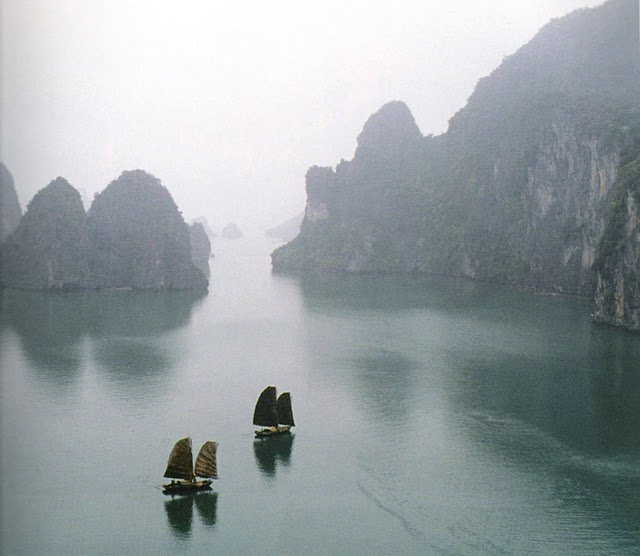 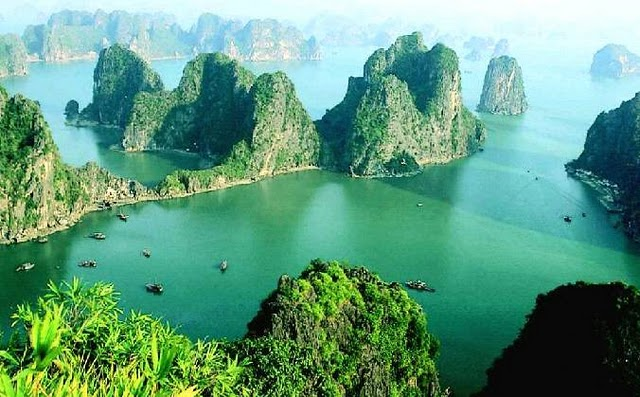 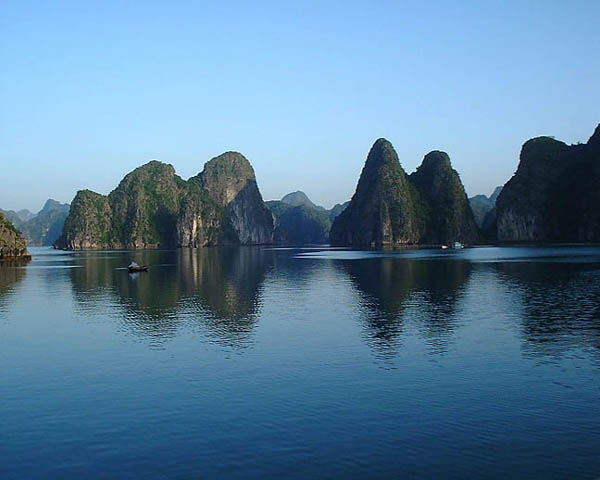 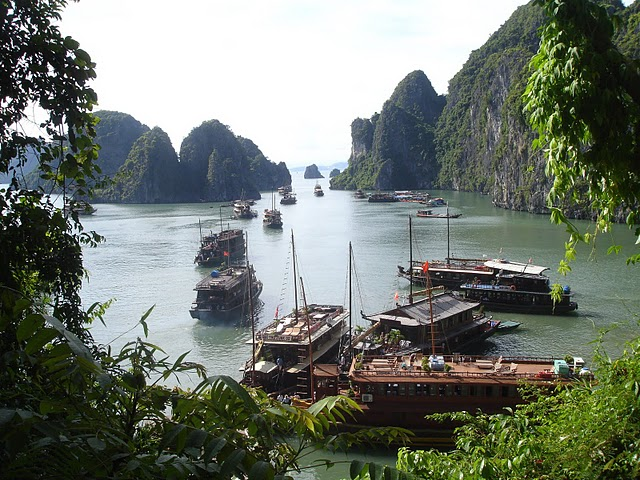 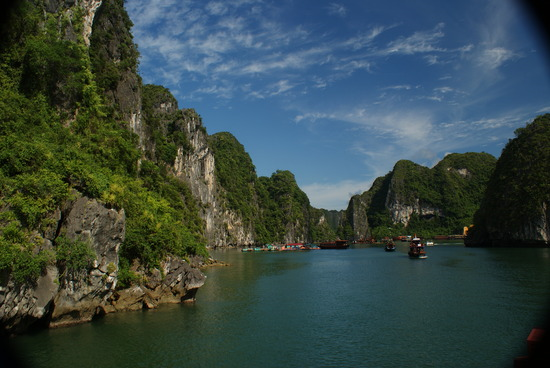 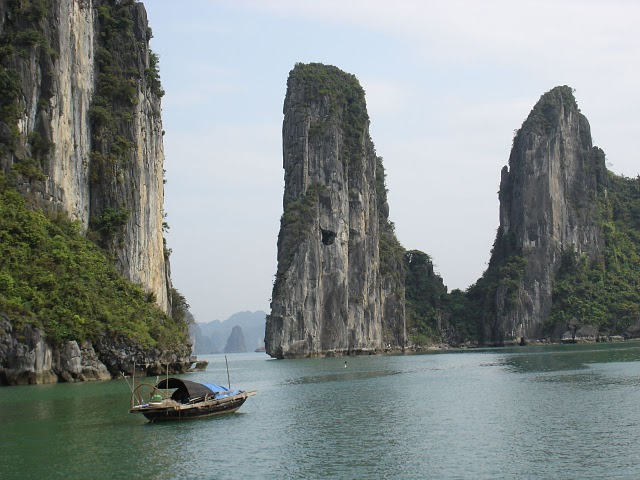 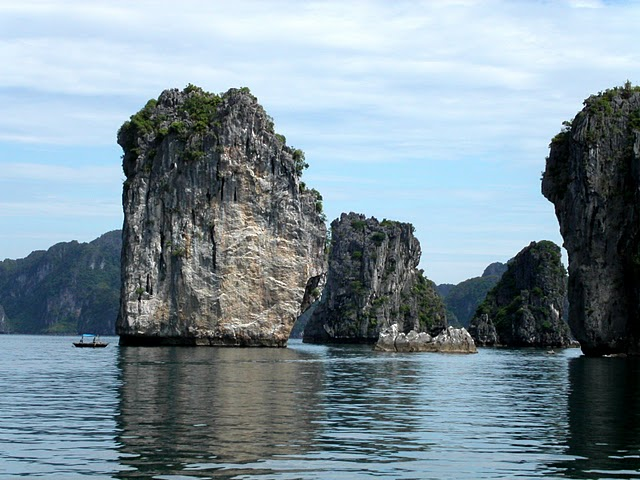 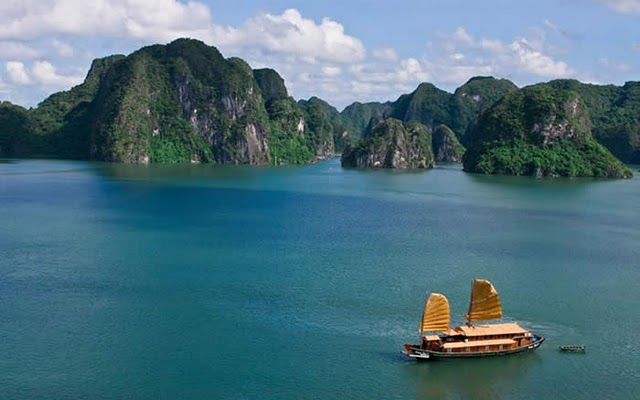 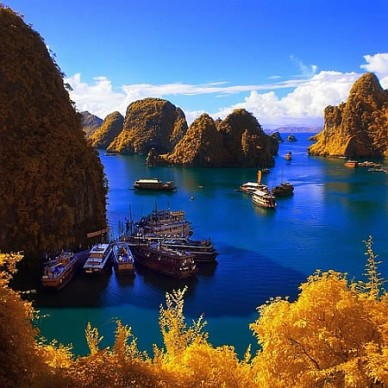 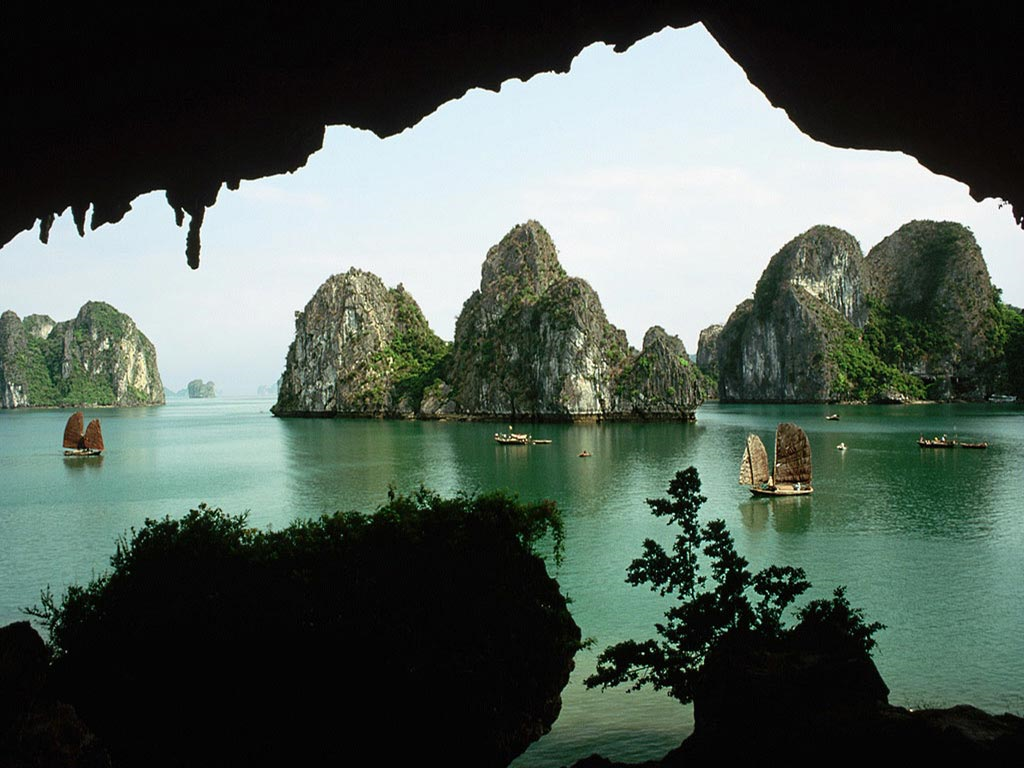 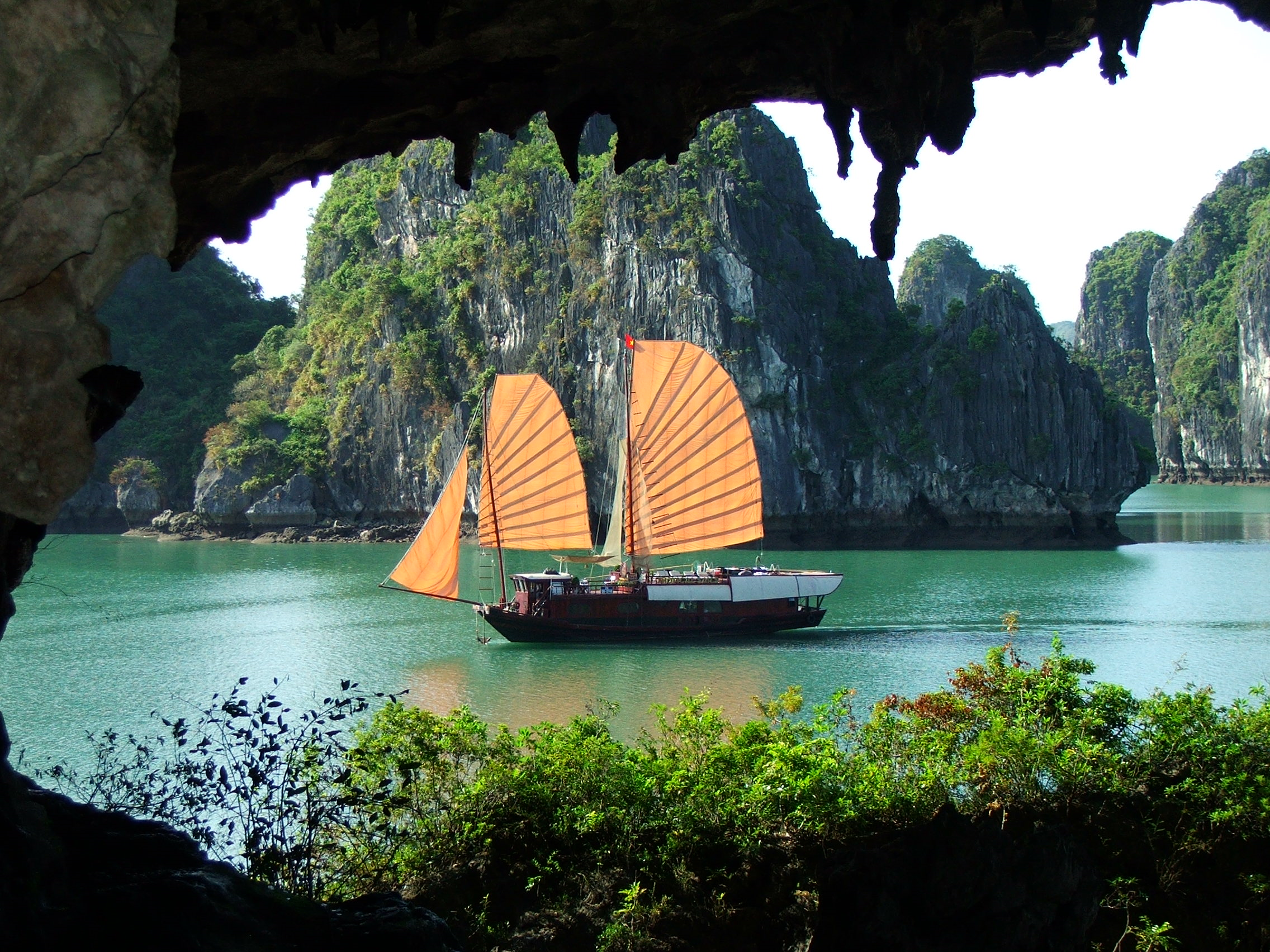 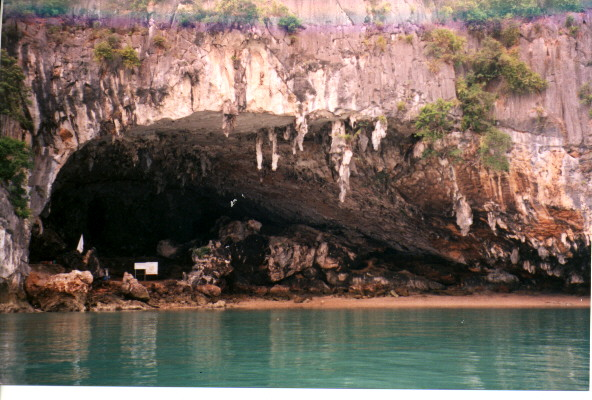 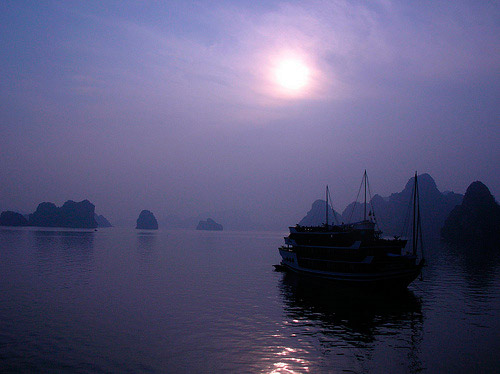 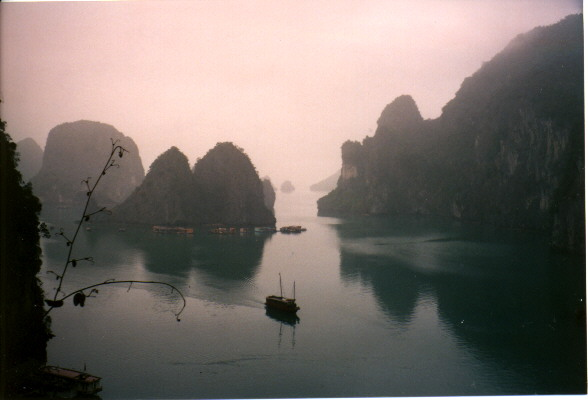 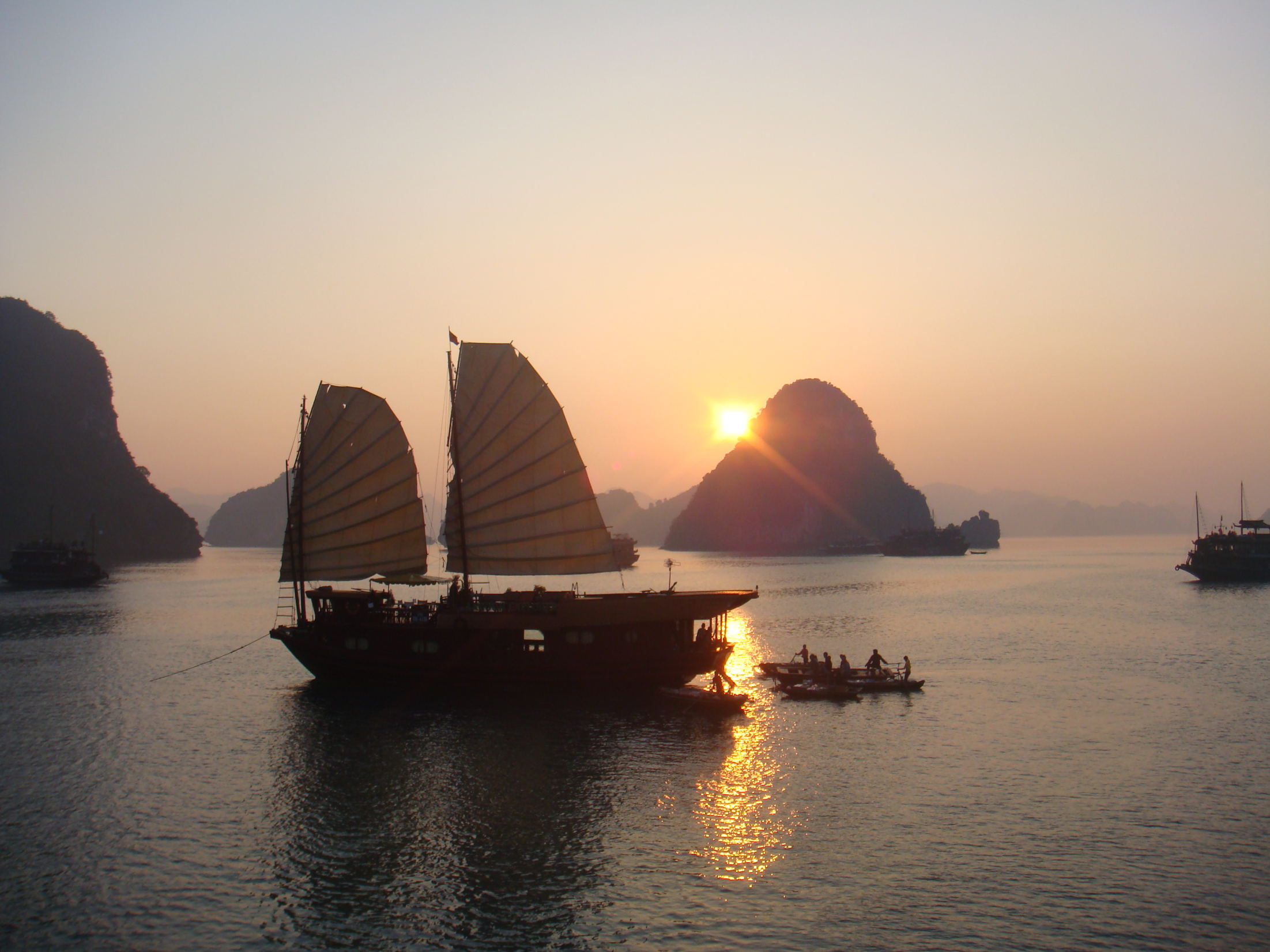 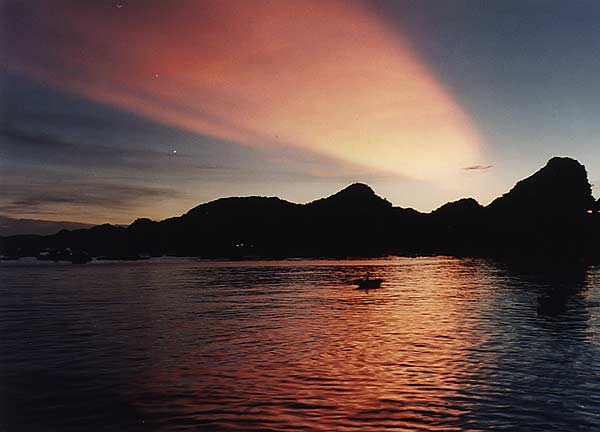